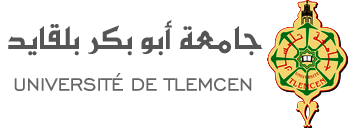 Département d’Informatique
Master 1 Réseaux et Systèmes Distribués  (RSD)
Généralités sur la notion de client / serveur
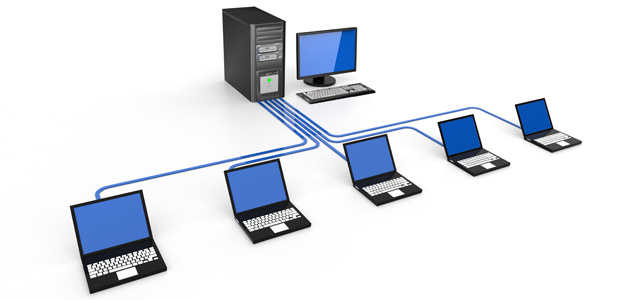 Mme Asma SARI née AMRAOUI
amraoui.asma@gmail.com
Sommaire
Introduction
 Notion de client/serveur
 Caractéristiques
 Architectures client/serveur
 Client/serveur, comment?
 Modes de connexion
 Conclusion
Introduction
Le nombre de machines dans les entreprises peut parfois devenir extrêmement élevé.

 La maintenance et la gestion deviennent des enjeux cruciaux, d'autant plus qu'une panne du réseau peut parfois avoir des conséquences catastrophiques.
Notion de Client / Serveur
Client

 Etablit la connexion au serveur à destination d'un ou plusieurs ports réseaux

 Communique comme le prévoit la couche applicative du modèle OSI
Notion de Client / Serveur
Serveur

 Attend une connexion entrante sur un ou plusieurs ports réseaux locaux

 A la connexion d'un client sur le port en écoute, il ouvre un socket local au système d'exploitation

 A la suite de la connexion, le processus serveur communique avec le client suivant le protocole prévu par la couche application du modèle OSI.
Notion de Client / Serveur
L'environnement client-serveur désigne un mode de communication entre plusieurs programmes ou logiciels : 

 Le client, envoie des requêtes
 Le ou les serveurs, attendent les requêtes des clients et y répondent
Caractéristiques Client / Serveur
Les clients ne voient que le serveur. 
 Le système d'exploitation du serveur peut être différent de celui des stations clientes.
 Le système d'exploitation du serveur doit être multitâche afin de pouvoir servir un grand nombre de requêtes en même temps et de façon équitable.
Caractéristiques Client / Serveur
Le client et le serveur communiquent via des protocoles. 

 Les applications et les données sont réparties entre le client et le serveur de manière à réduire les coûts.
Avantages des réseaux à base de serveurs
Gestion des fichiers
 Mobilité
 Collaboration
 Sécurité
 Performances
Architectures client / serveur
P2P
 2-tiers
 3-tiers
 N-tiers
Peer to peer (P2P)
Chaque ordinateur connecté au réseau est susceptible de jouer le rôle de client et celui de serveur.
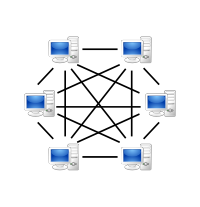 2-tiers
Le client demande une ressource au serveur qui la fournit à partir de ses propres ressources.
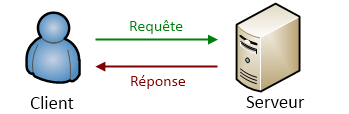 2-tiers
3-tiers
Un client équipé d'une interface utilisateur chargée de la présentation.
 Un serveur d'application (middleware) qui fournit la ressource, mais en faisant appel à un autre serveur.
 Un serveur de données qui fournit au serveur d'application les données requises pour répondre au client.
3-tiers
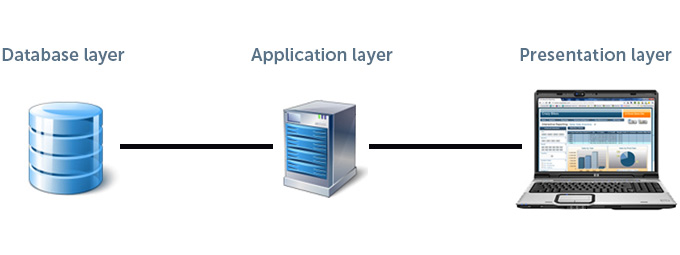 3-tiers
N-tiers
L'architecture peut être étendue sur un nombre de niveaux plus important : on parle dans ce cas d'architecture à N niveaux.
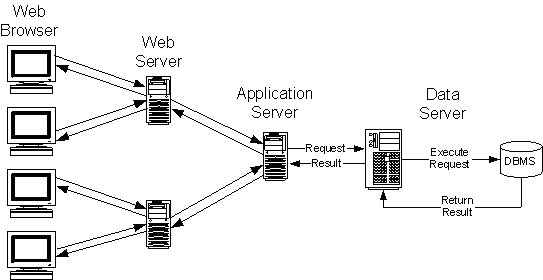 Client / serveur, comment?
Les ports
 Côté serveur : chaque application ouvre un port de communication identifié par un n° 

 Côté client : chaque application ouvre un port de communication identifié par n°
La communication s’établit entre deux applications identifiées (ports) sur deux machines identifiées (@IP).
Client / serveur, comment?
Envoi de paquets 
 UDP: le message envoyé est découpée en datagrammes 
 TCP: le flot d’octets est bufférisé en segments 

 Les couches UDP et TCP 
  UDP et TCP ajoutent aux données les n° ports: port_dest, port_exp
Client / serveur, comment?
Couche IP
 IP ajoute aux données transmises par UDP ou TCP les adresses IP des machines (destinataire et expéditeur) @dest, @exp, données…. @dest, @exp, données…. 

 Les paquets sont acheminés via les réseaux jusqu’à la machine destinataire @dest

 Les données sont transmises à l’application identifiée par son n° de port et récupère l’@IP de l’expéditeur
Protocoles et numéros de port
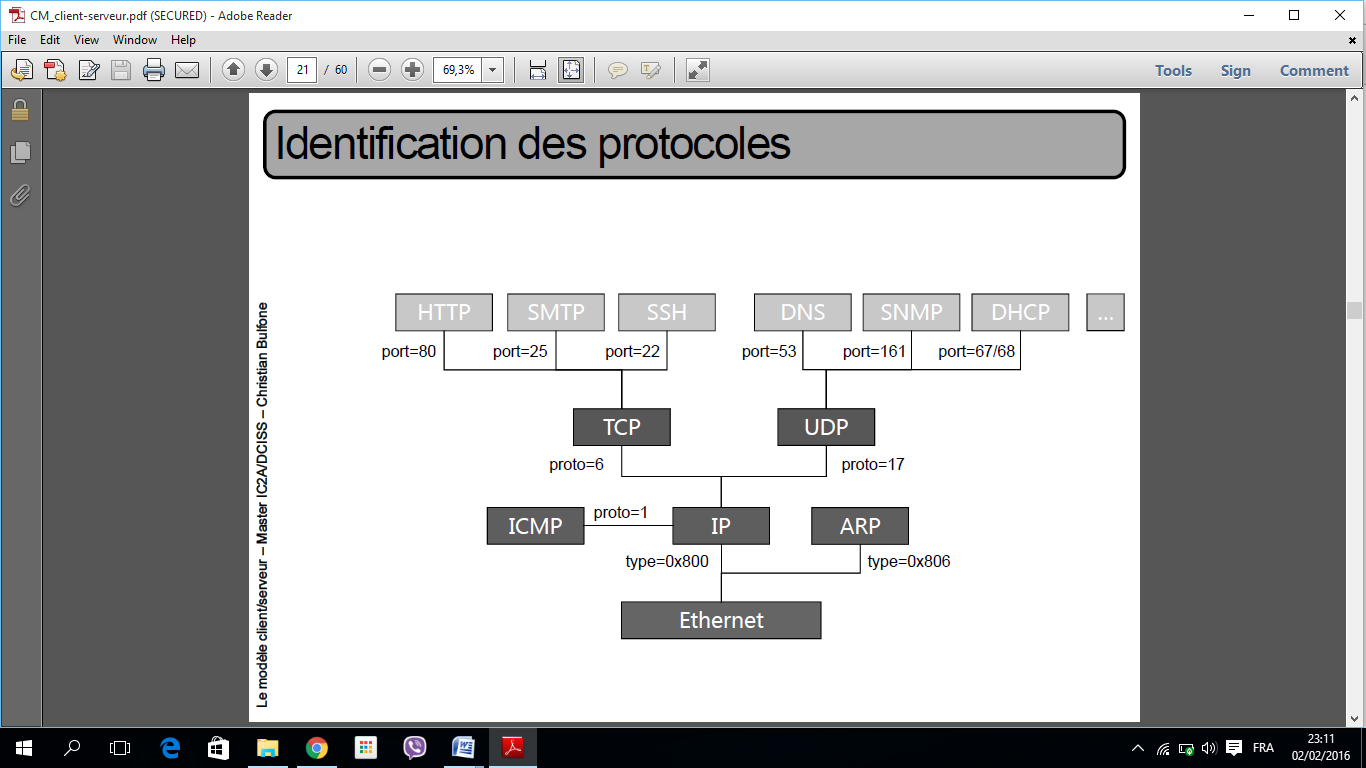 Modes de connexion
Mode connecté
 Mode non connecté
Mode connecté
Il s’agit souvent de systèmes plus simples, où le client envoie sa requête dans un paquet, et le serveur lui répond dans un ou plusieurs paquets.

 Garantit : 
L’intégrité des données 
L’ordonnancement des données 
La non-duplication des données 

Ces propriétés doivent être garanties par l’application.
Mode non connecté
un canal de communication se crée entre le client et le serveur, et les échanges transitent par ce canal.

 Garantit les propriétés ci-dessus 
Implique une diminution des performances brutes par rapport au mode connecté. 
Peut constituer une contrainte. 
Permet une implémentation asynchrone des échanges
Conclusion
La technologie client / serveur permet d’exploiter au mieux les réseaux, et permet un haut niveau de coopération entre différentes machines sans que l’utilisateur se préoccupe des détails de compatibilité.
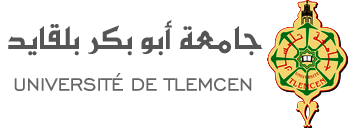 Département d’Informatique
Master 1 Réseaux et Systèmes Distribués  (RSD)
Généralités sur la notion de client / serveur
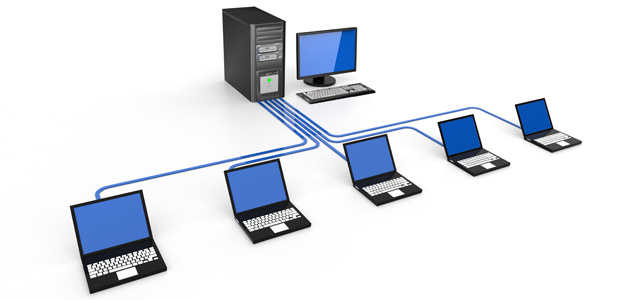 Mme Asma SARI née AMRAOUI
amraoui.asma@gmail.com
Année universitaire: 2020 - 2021